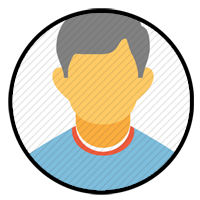 Gesuchte Stellung
Hans FRISCH
// Mail : vorname.name@mail.com   // Tel : 01234 567891  // Mob : 06 01 02 03 04   // Adresse : HAUPTSTRASSE 15, 28000 BREMEN
OBJECTIF
Beschreiben Sie kurz Ihre Karriere, Ihre Hauptkompetenzen für den Job und Ihre Karriereziele . Dies ist eigentlich eine Einführung zu Ihrer Bewerbung.
AUSBILDUNG
BERUFSERFAHRUNG
HAUPTKOMPETENZEN